Introduction toRemuneration and Expense form Foreign Partners  (REEX)
Summer University
Log on
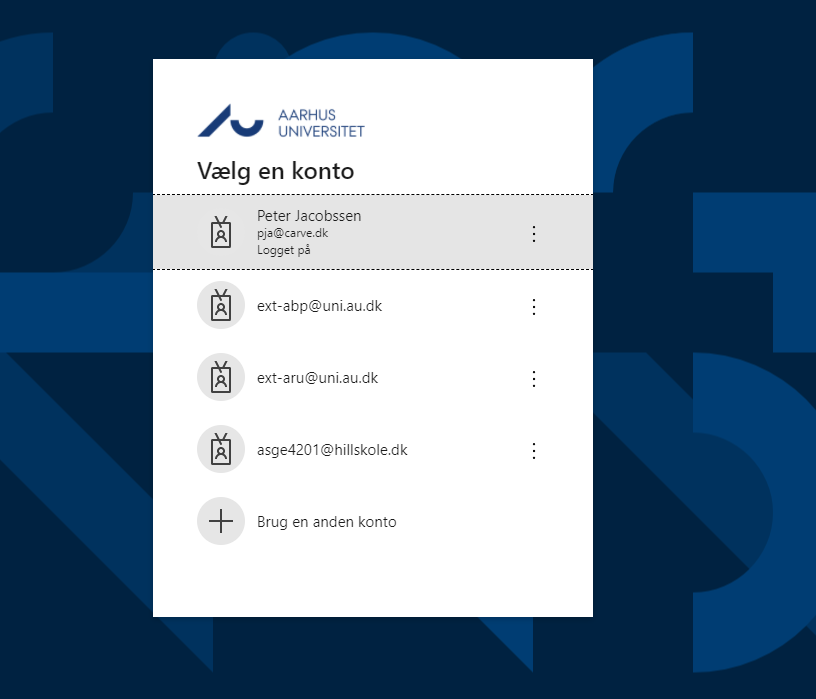 1
First, log on to Remuneration and Expense form Foreign Partners (REEX-System)
2
Log on using your AU ID and password
06-01-202103-11-2020
How to find Forms
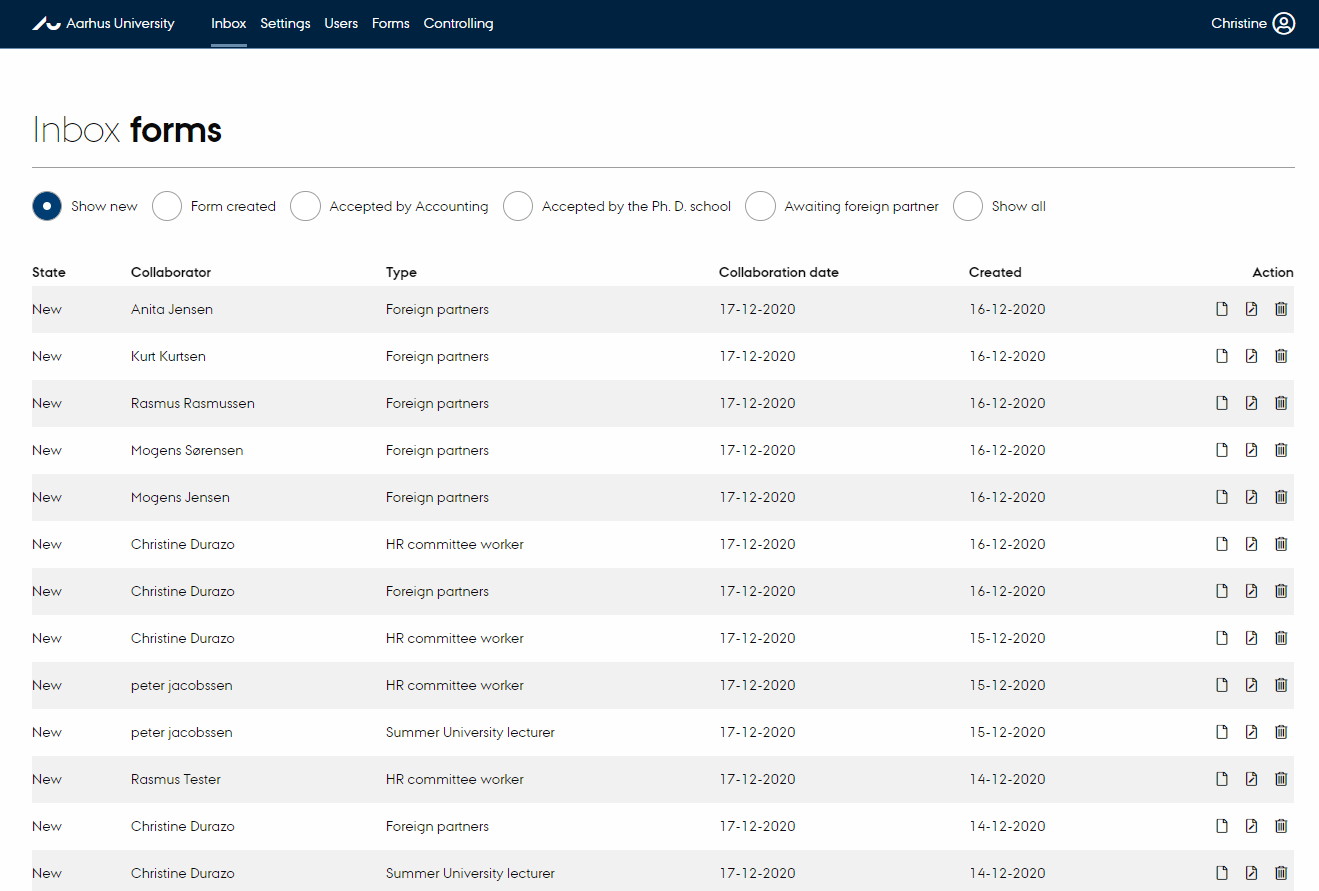 1
When you have logged on, you will see the inbox with the forms
2
Click “Forms” in the top bar
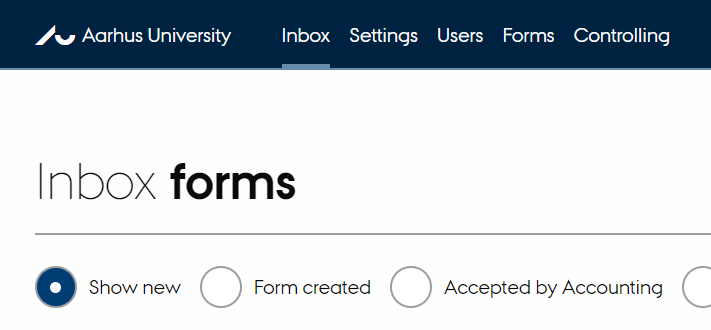 06-01-202103-11-2020
How to copy links
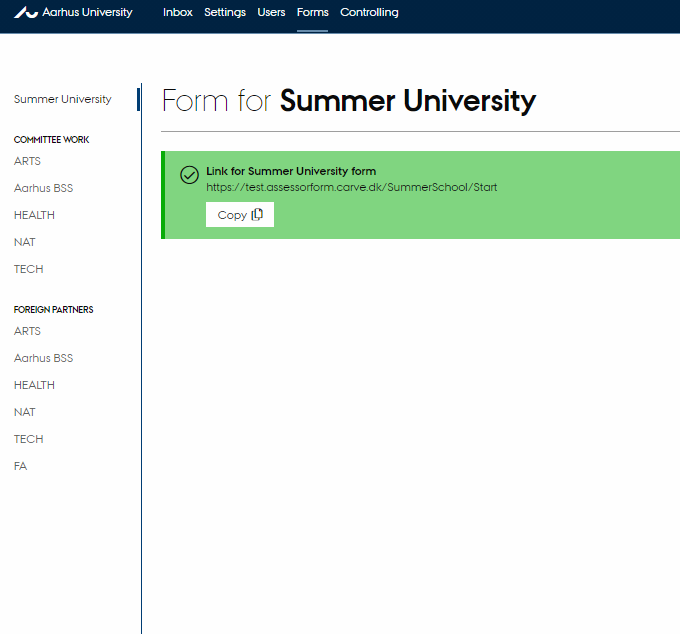 1
In the green bar, click “copy” and then add the copied link to a new email.
06-01-202103-11-2020
How to upload courses
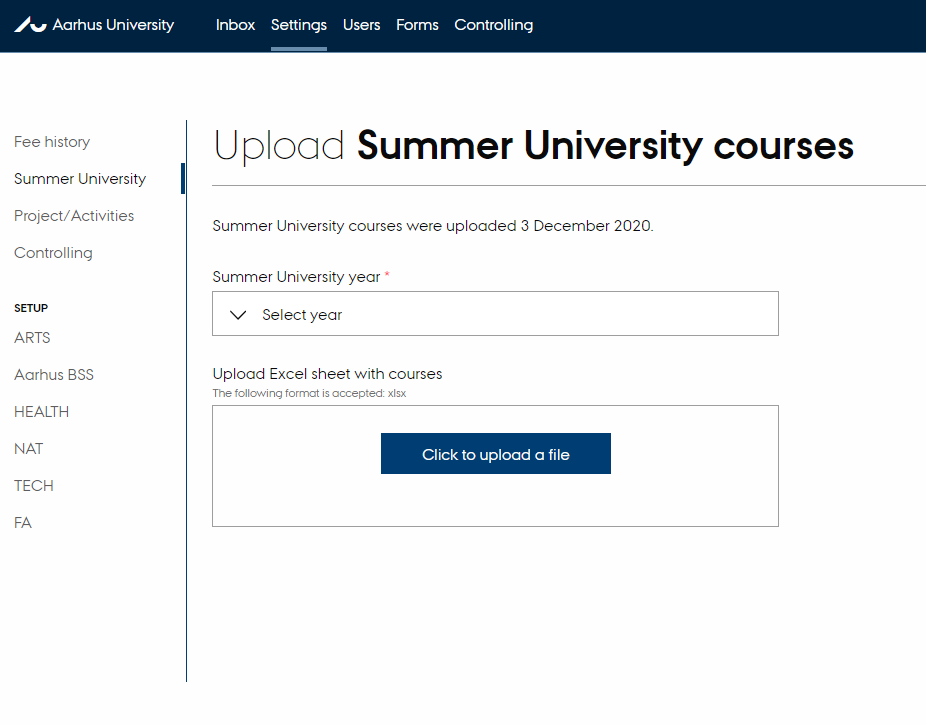 1
In the top bar under “Settings”, click “Summer University” on the left.
2
Then select “Click to upload a file” and upload the new file with the summer courses. Remember to select the relevant year for the file in question.
3
When the first settlements have been registered, it is not possible to update the file.
06-01-202103-11-2020
The user page
The following slides contain the pages which the international partner must complete.
06-01-202103-11-2020
Welcome page
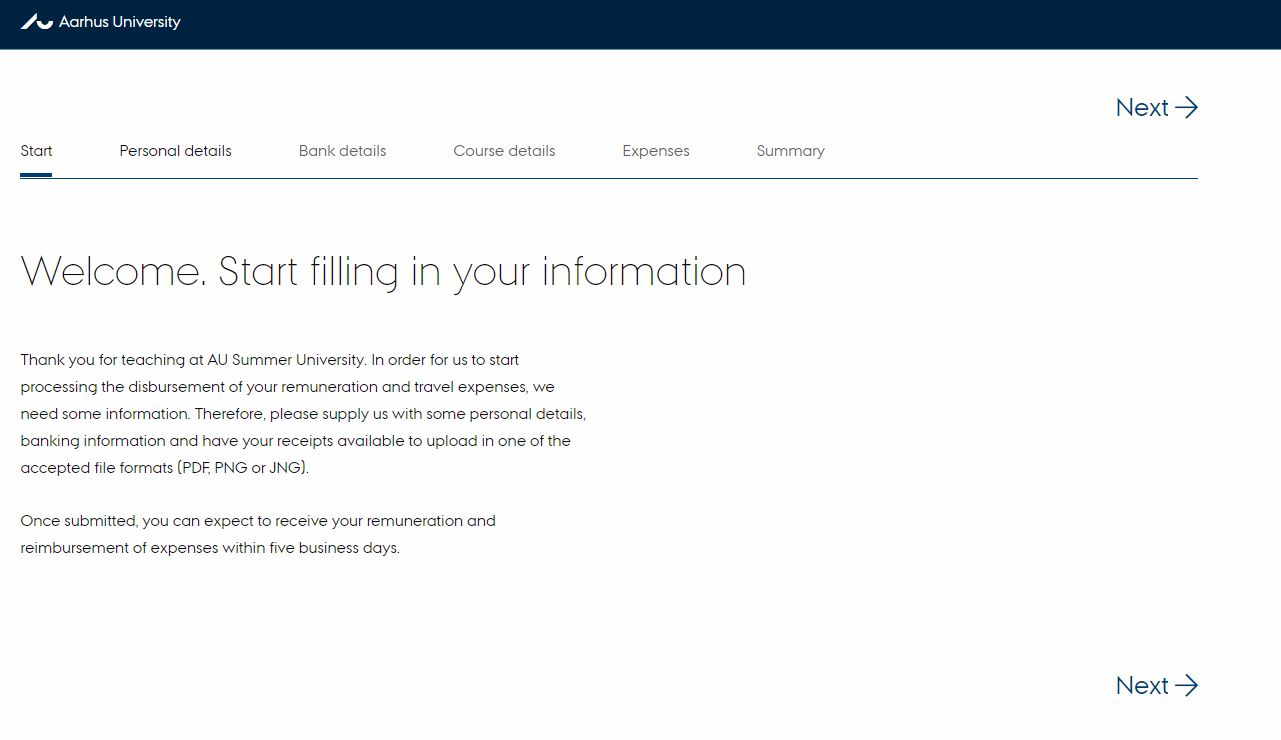 06-01-202103-11-2020
Personal details and bank details
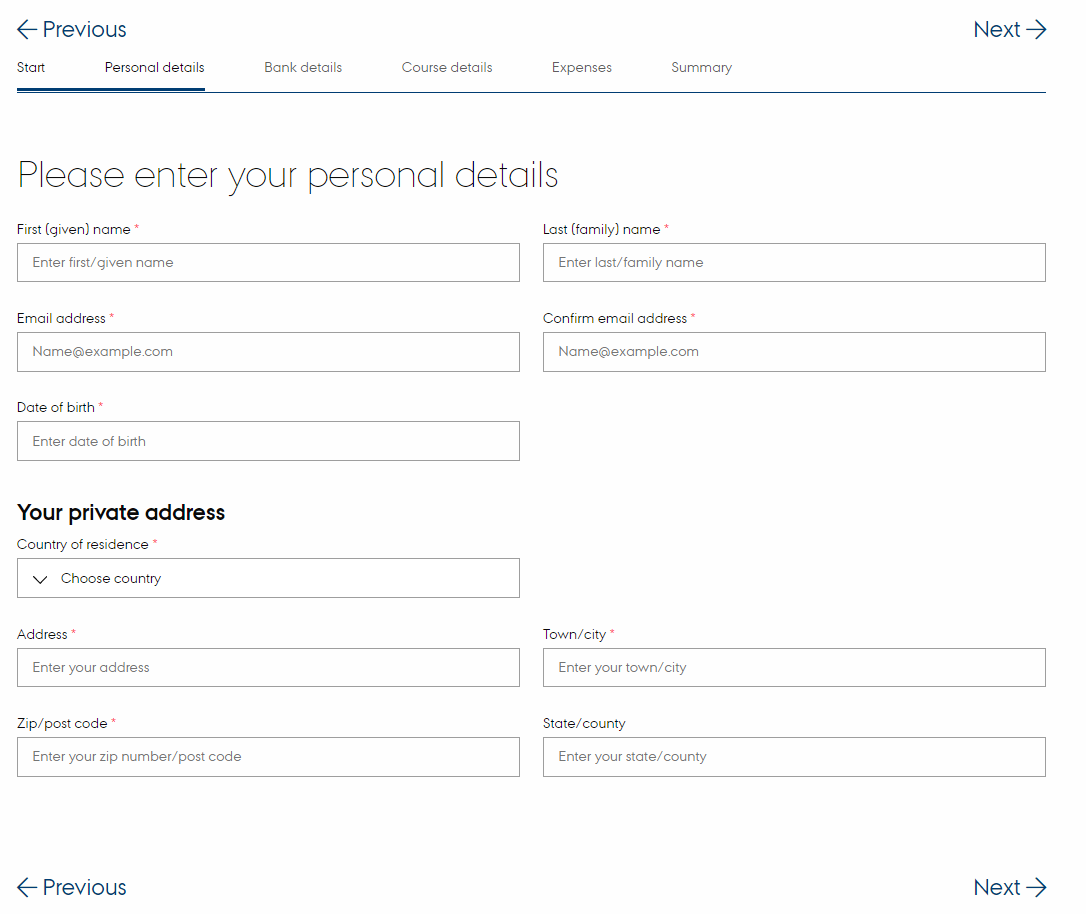 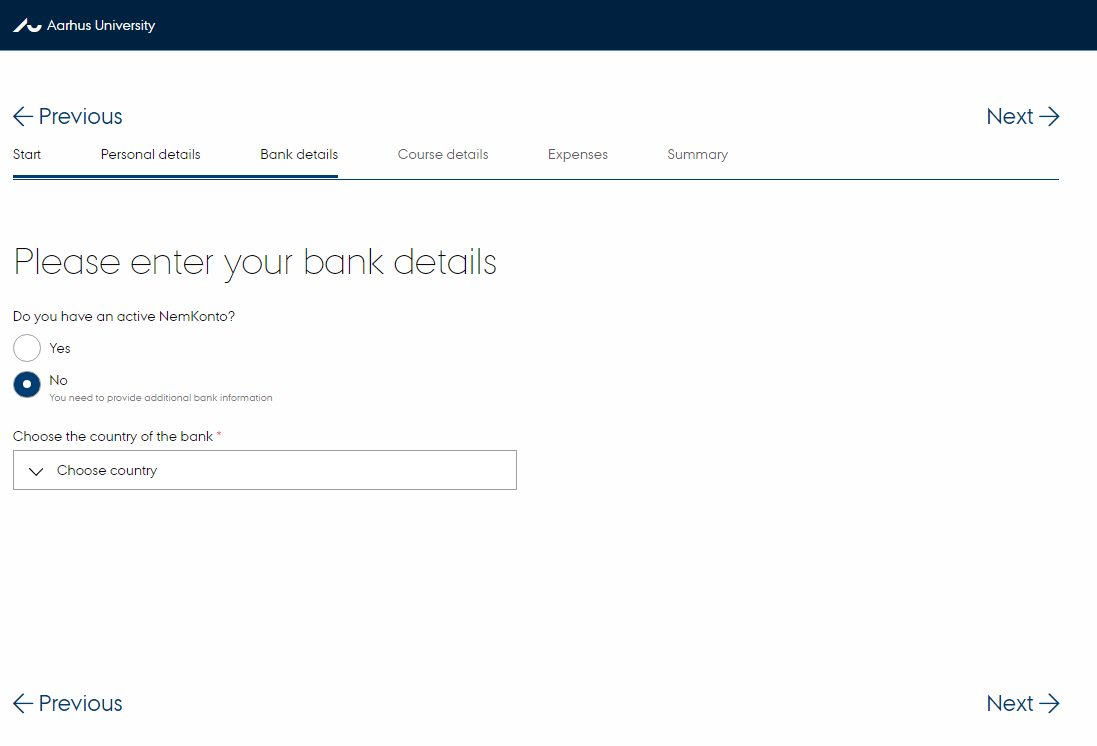 06-01-202103-11-2020
Details of your stay
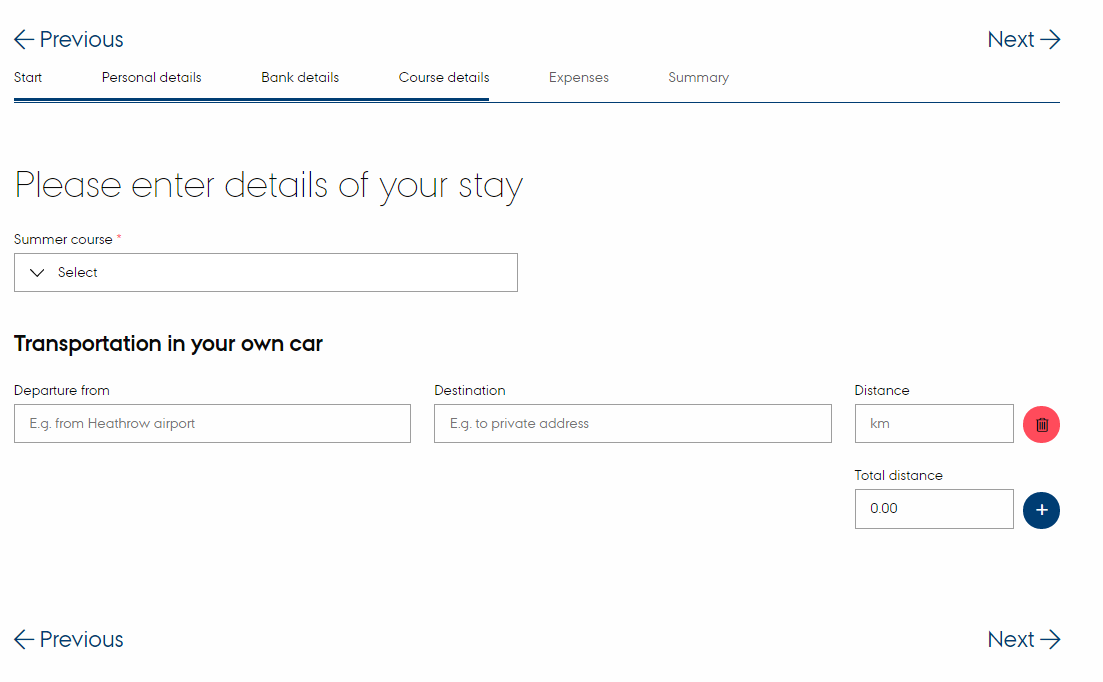 06-01-202103-11-2020
Expenses
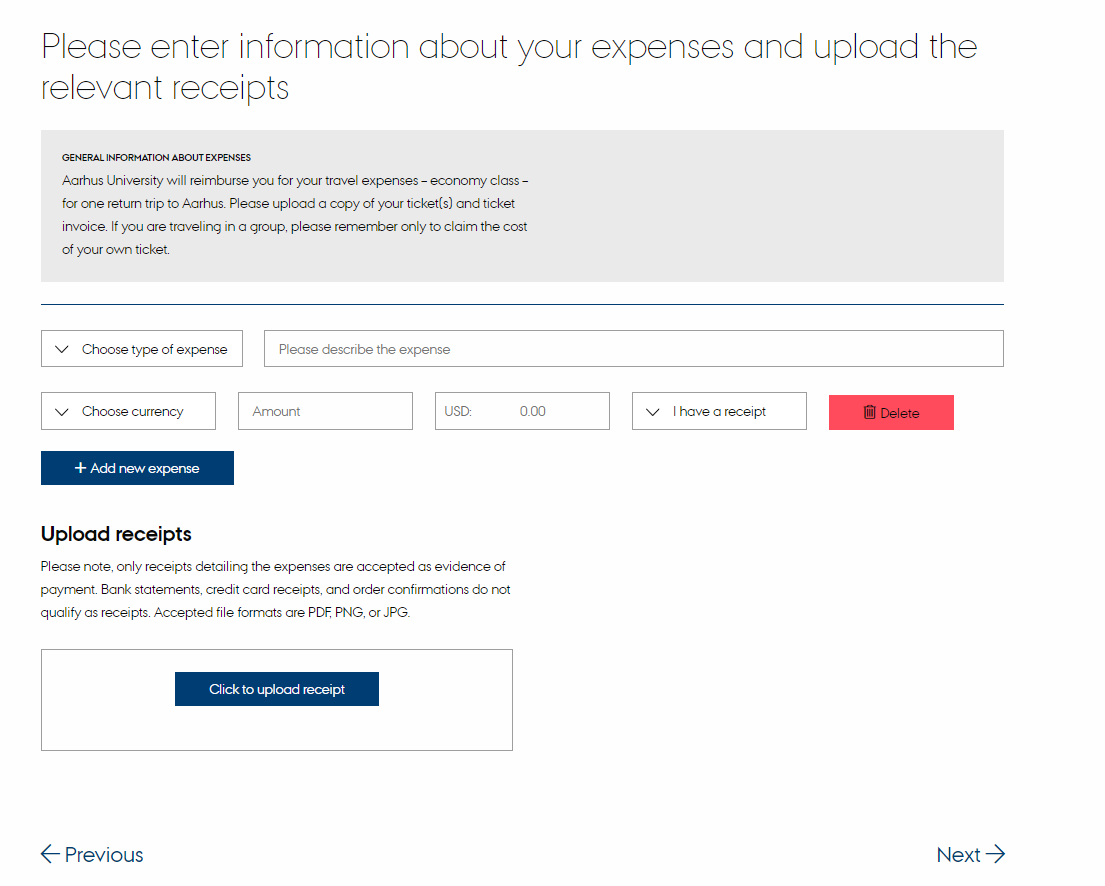 06-01-202103-11-2020
Summary
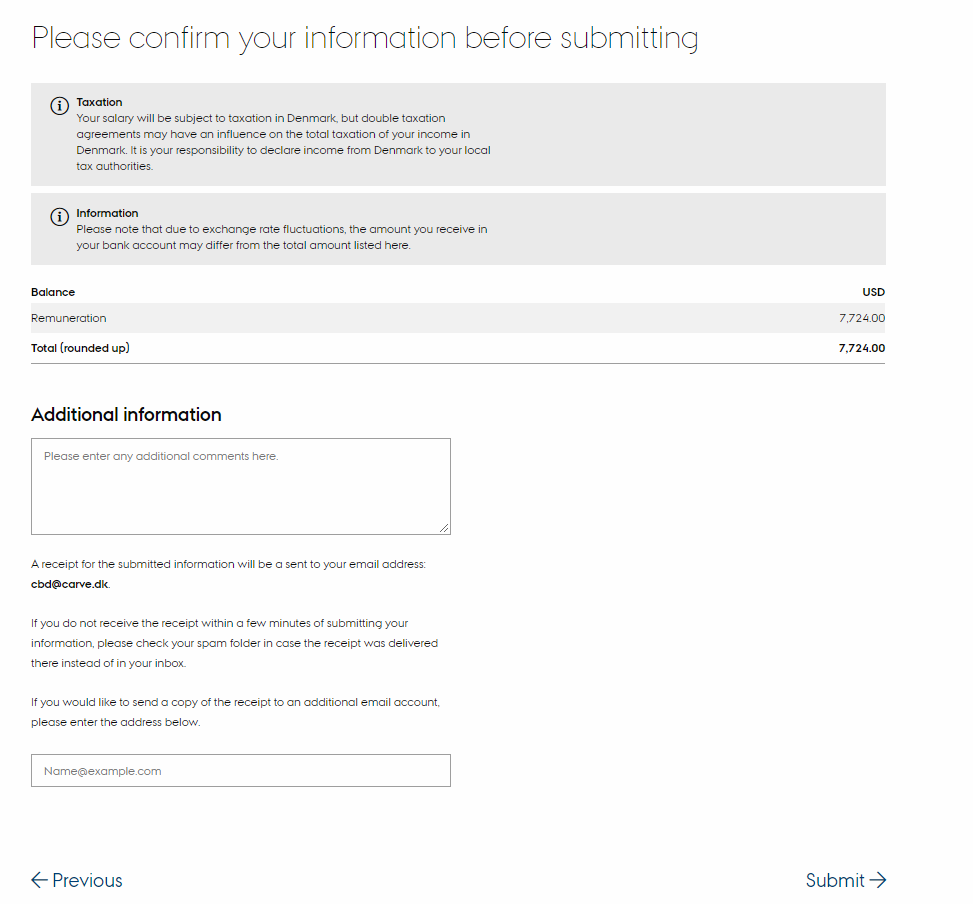 06-01-202103-11-2020
Thank you – the form has been submitted
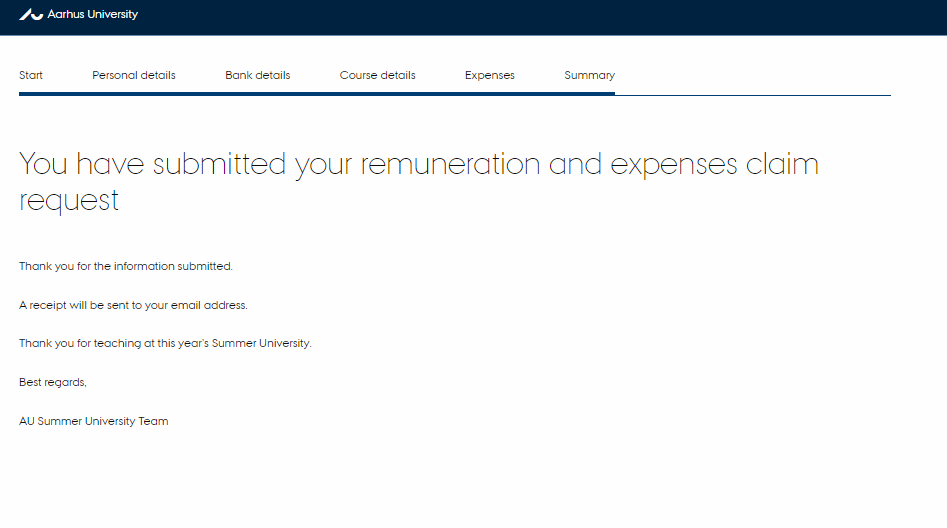 06-01-202103-11-2020